regionáln geologie ČR
Voždová Lenka
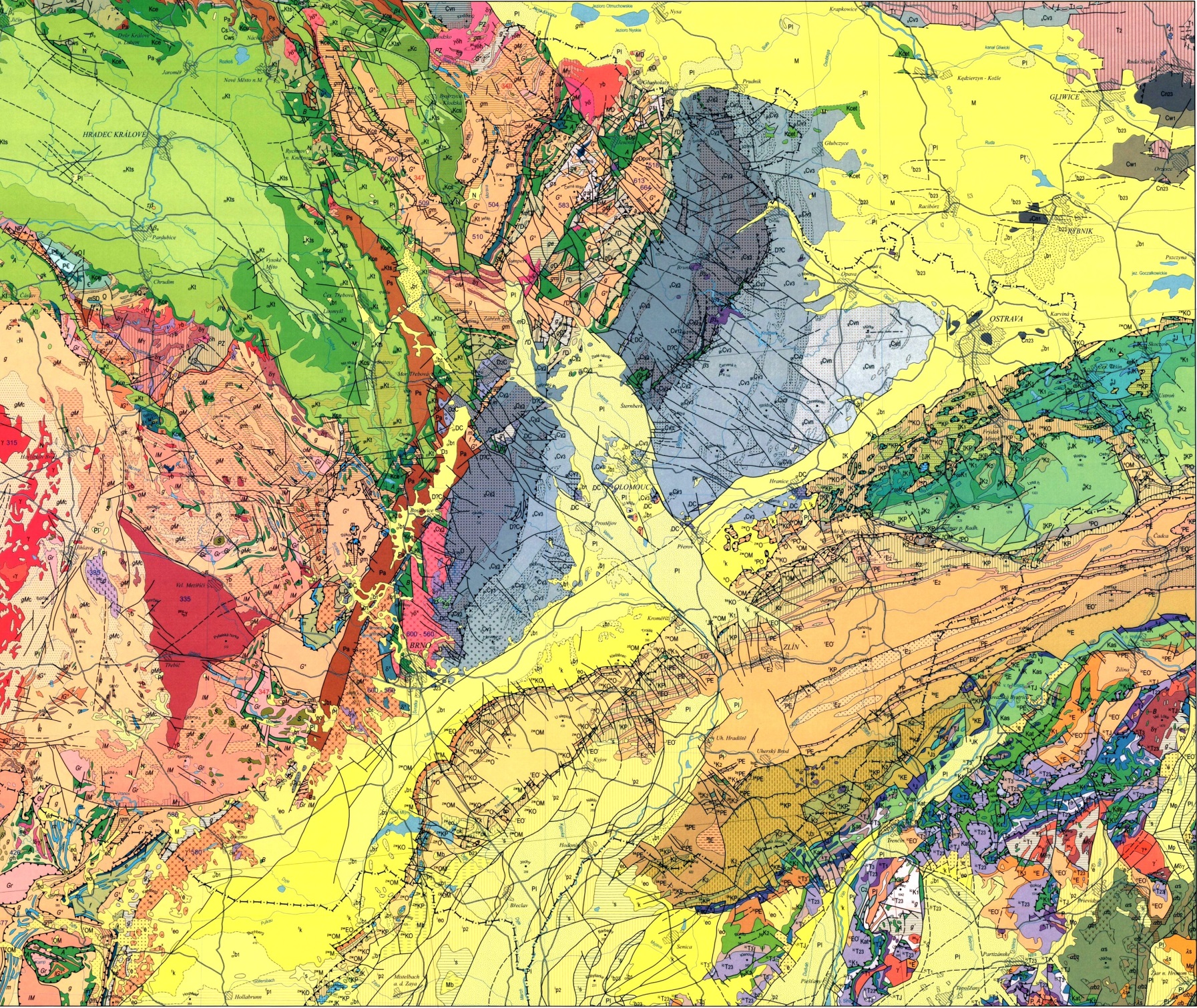 Vnější Západní Karpaty
Karpatská předhlubeň
je součástí periferních alpsko-karpatských pánví v předpolí flyšových jednotek

zahrnuje soustavu miocenních pánví, které v závislosti na postupujícím flyšovém akrečním klínu přesouvaly svůj sedimentační prostor směrem na předpolí na tektonicky i sedimentárně zatěžovaný a ohýbající okraj Českého masivu

sunutí příkrovů akrečního klínu současné se sedimentací způsobily, že uloženiny předhlubně dnes leží místy pod příkrovy, před nimi i na nich, nebo jsou dokonce do příkrovy začleněny

intenzívní denudace během pliocénu a kvartéru, dnes jen relikty výplně pánve (souvislejší zbytky na Ostravsku a Opavsku, v Hornomoravském a Dyjsko-svrateckém úvalu a v Boskovické brázdě; mocnost sedimentů do 2500 m)
Karpatská předhluběň
dnes jednotný celek – během terciéru 2 části:
 	
	1.  jižní a střední (egger – sp. baden)

	2. severní (eggenburg – stř. a sv. baden)
Karpatská předhlubeň
	    jižní část
egger - první doložené sladkovodní sedimenty žerotických vrstev (na Znojemsku)

eggenburg -  1. dobře dokumentovaná mořská transgrese – bazální klastika, glaukontické písky, čejkovické písky – mělkovodní písky 

eggenburg/ottnang – rozšíření a změlčení pánve, horizont kyselých tufů a tufitů – z Bükku

ottnang – pokračuje kompresní režim  zvedání areálu předhlubně a omezení spojení s mořskými pánvemi, rzehakiové vrstvy - převážně o písky a štěrky s hojnými valouny tmavých jurských rohovců

ottnang/karpat – posunutí flyš. příkrovů na ČM, předhlubeň získala dnešní SV-JZ směr a současně došlo k individualizaci vídeňské pánve

karpat – 2 vývoje – písčitý – hrubozrnné písky, šlíry – vrstevnaté vápnité jíly, kroměřížské souvrství – před čelem ždánické jednotky, štěrky s valouny vápenců a rohovců

sp. baden – konec mořské sedimentace  výrazné zvětrávání, brněnské písky – 
nažloutlé písky s bochníkovitými konkrecemi váp.pískovců, tégly – nazelenalé vápnité jíly, závěr – regresní písky, na elevacích – řasové vápence (Šlapanice, Jiříkovice), mechovkové vápence (Vyškov)
Karpatská předhlubeň
	   severní část
eggenburg -  jaklovické slepence – bazální klastika, mechovkové vápence, báze – výlev nejstaršího kenozoického vulkanitu – Otická Hůrka – olivinické bazaltoidy

eggenburg/ottnang – hiát, závěr – poloha rzehakiových vrstev

karpat – transgrese po hiátu, bazální klastika, hnědé vrstvy – jílovce, šedé vrstvy – šlíry, pestré vrstvy – barevné jíly se sádrovci

sp. baden – především tégly, v mělkovodním prostředí řasové vápence nebo mechovkové vápence

stř. baden – dominují vápnité jíly, koncem stř. badenu změlčení – sedimentace sádrovců a evaporitů  koběřické sádrovce 

svrch. baden – jíly, jílovce, polohy vápenců na elevacích, ukončení marinní sedimentace
Stratigrafické schéma neogénu karpatské předhlubně a vídeňské pánve na Moravě
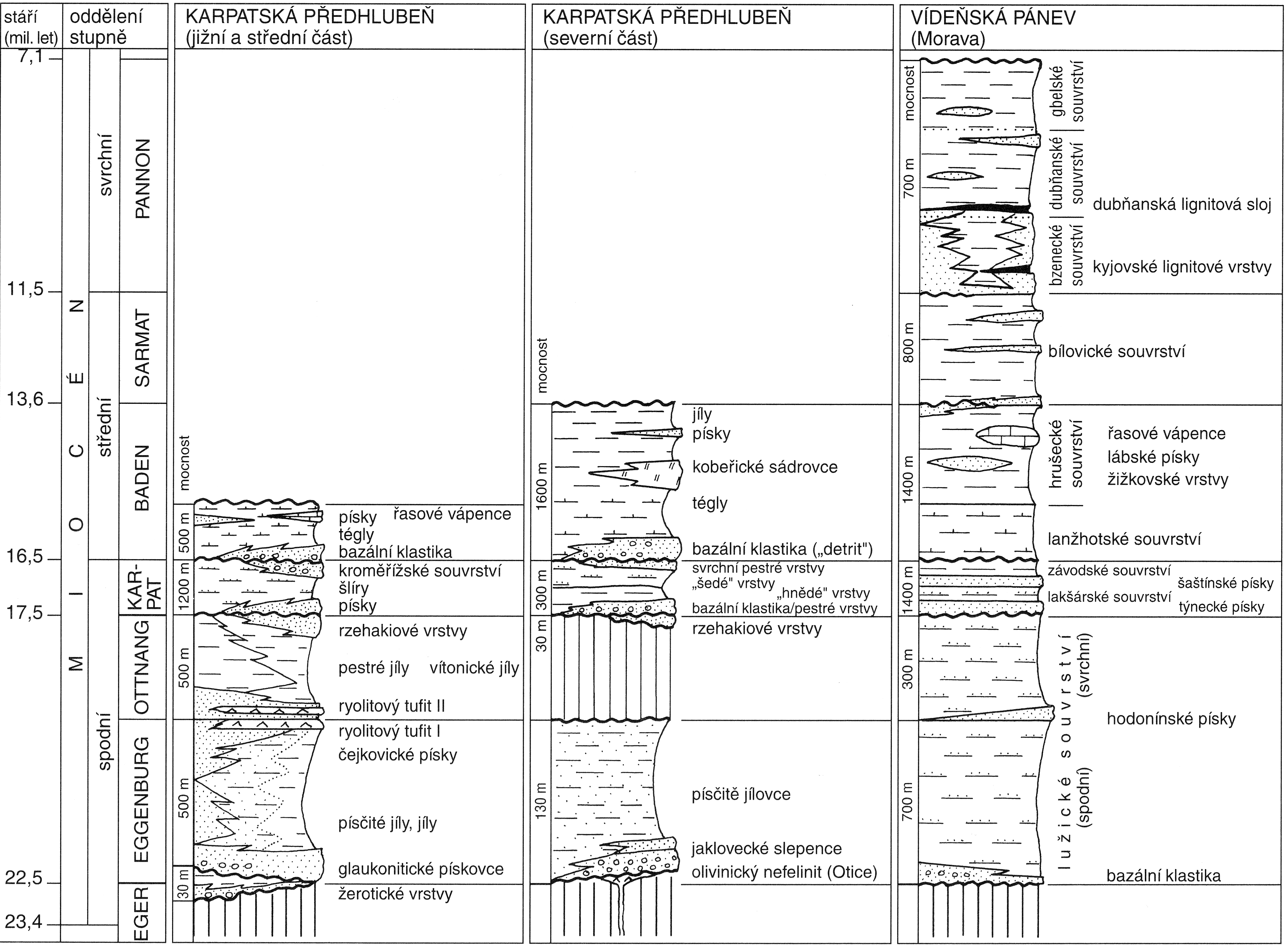 R. Brzobohatý in Chlupáč at. al 2011 (Geologická minulost ČR)